МИР «ПИКОВОЙ ДАМЫ»(ПО ПОВЕСТИ А. С. Пушкина «пиковая дама»)
1. Когда появилась повесть  «Пиковая Дама»? 

2. Как же она возникла?  Почему А. С. Пушкина заинтересовал этот образ?
1 версия – А. Н. Егунов
Ламотт Фуке (1771-1843) 
«Пиковая дама. Сообщения из дома для умалишенных в письмах» -  Берлин, 1826.
Фан дер Фельде
«Арвед Гилленстиерна»
(чудесное предсказание верной карты)
2 версия – азартные карточные игры были в то время едва ли не самой модной и распространенной забавой столичной «золотой молодежи»
3 версия – личная биографическая история
Новая гадательная книга
«Пиковая дама означает тайную недоброжелательность»
Арман Жан дю Плесси Ришельё
9 сентября 1585— 4 декабря 1642
Граф Сен-Жермен
? - 27 февраля 1784
Джа́комо Джирола́мо Казано́ва
2 апреля 1725 — 4 июня 1798
Если сходство между Парижем и Петербургом?
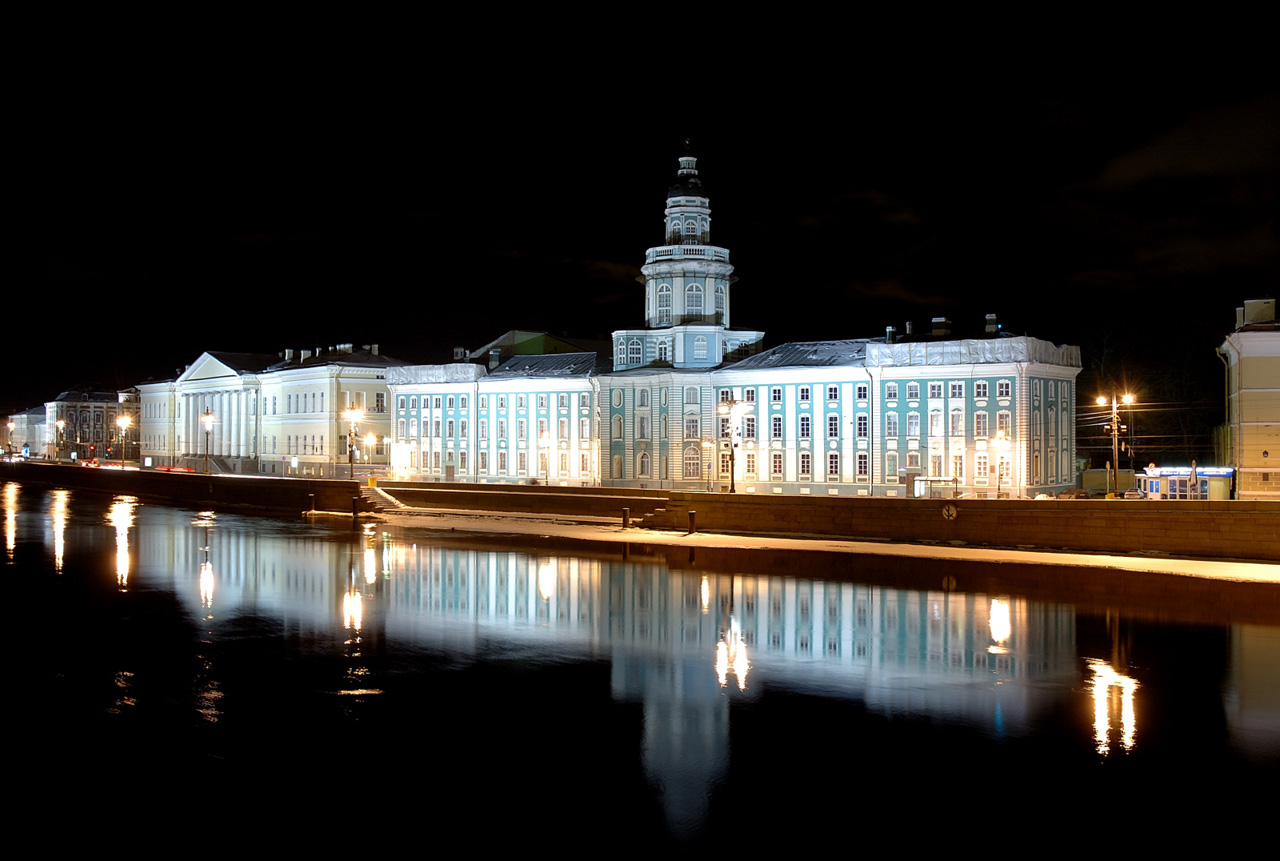 Германн:
«Я готов взять грех ваш на свою душу…»
Во время похорон:
Сцена проигрыша – 
                                Герман вздрогнул; он не верил, не понимал, как мог обдернуться
Значение слова
«обдернуться» - 
 (сл. Даля) – снять не ту карту , ошибиться.
Значение слова
Сумасшествие – 
  (мед. слов.) – помешательство, безумие.
(сл. Ожегова) – безрассудство, поступки, лишенные разумности, человечности.
А.С.Пушкин «Не дай мне Бог…»
Не дай мне Бог сойти с ума.
Нет, легче посох и сума;
Нет, легче труд и глад…

А. С. Пушкин
«Пиковая дама»  1916
Экранизации «Пиковой дамы»
«Пиковая дама»- фильм Петра Чардынина (1910)
«Пиковая дама»- фильм Романа Тихомирова (1960)
«Пиковая дама»- фильм Януша Моргенштерна (1972)
«Пиковая дама»- фильм Игоря Масленникова (1982)
Пункты характеристики
Цвет, краски
Игра света и тени
Пространство
Прорисовка деталей
А. Н. Бенуа (1870—1960)
В. В. Дмитриев (1900—1948)
Г. Д. Эпифанов (1900-1985)
А. И. Кравченко (1889-1940)
А. А. Алексеев (1901-1982)
Н. А. Виноградова-Бенуа
Малая морская д. 10
Петербург, Литейный
На Литейном, прямо, прямо,
Возле третьего угла,
Там, где Пиковая дама
По преданию жила!
Н. Агнивцев
Ф.М.Достоевский
Человек есть тайна. Ее надо разгадать, и ежели будешь её разгадывать всю жизнь, то не говори, что потерял время; я занимаюсь этой тайной, ибо хочу быть человеком
Ф.М. Достоевский